Використання комп'ютерних технологій в закладі дошкільної освіти. Поняття «мультимедіа»
вихователь – методист
КЗ «ДНЗ №26 ВМР»
Романюк Наталія
Анатоліївна
Мультимедійні ІКТ – аудіовізуальні засоби, які впливають на різні органи чуття дитини
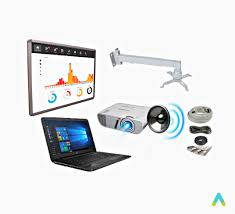 WEB-САЙТ ЗДО №26 http://veselka-vin.dytsadok.org.ua/
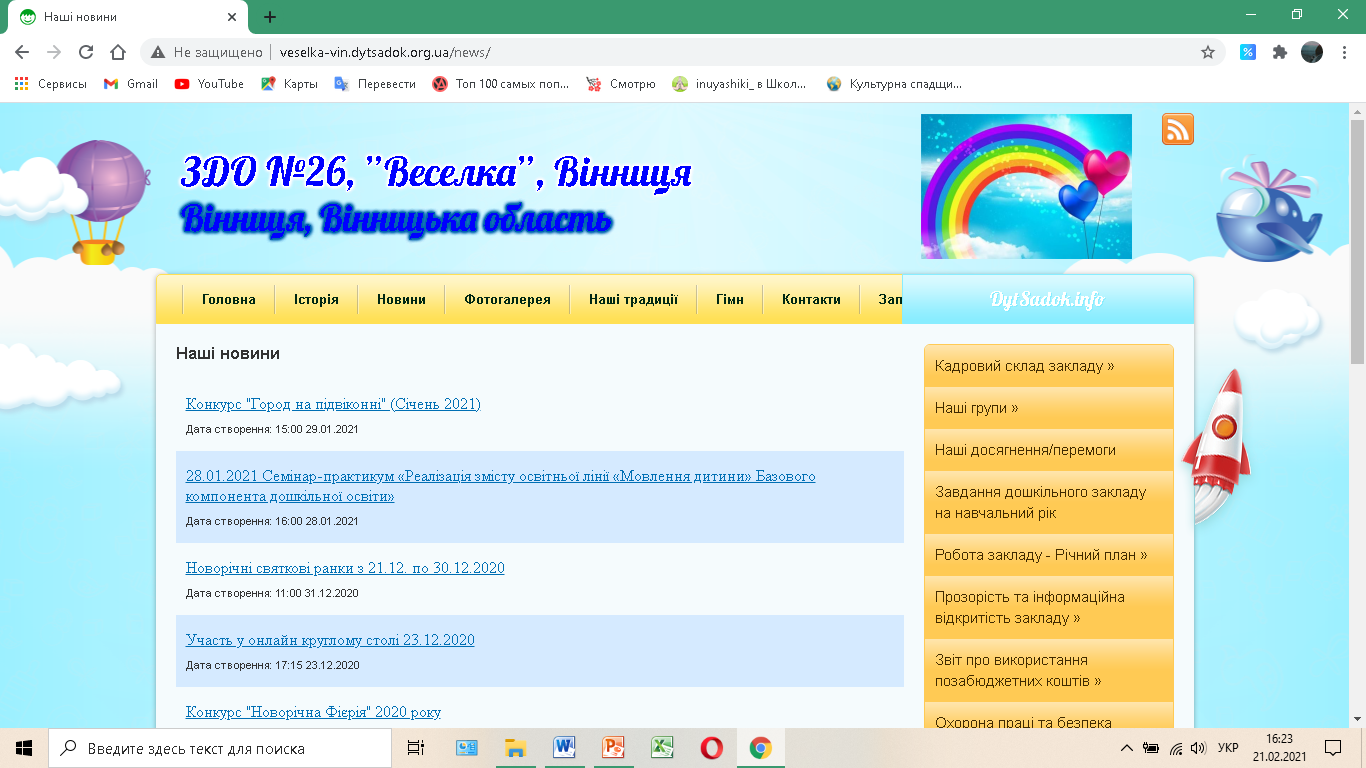 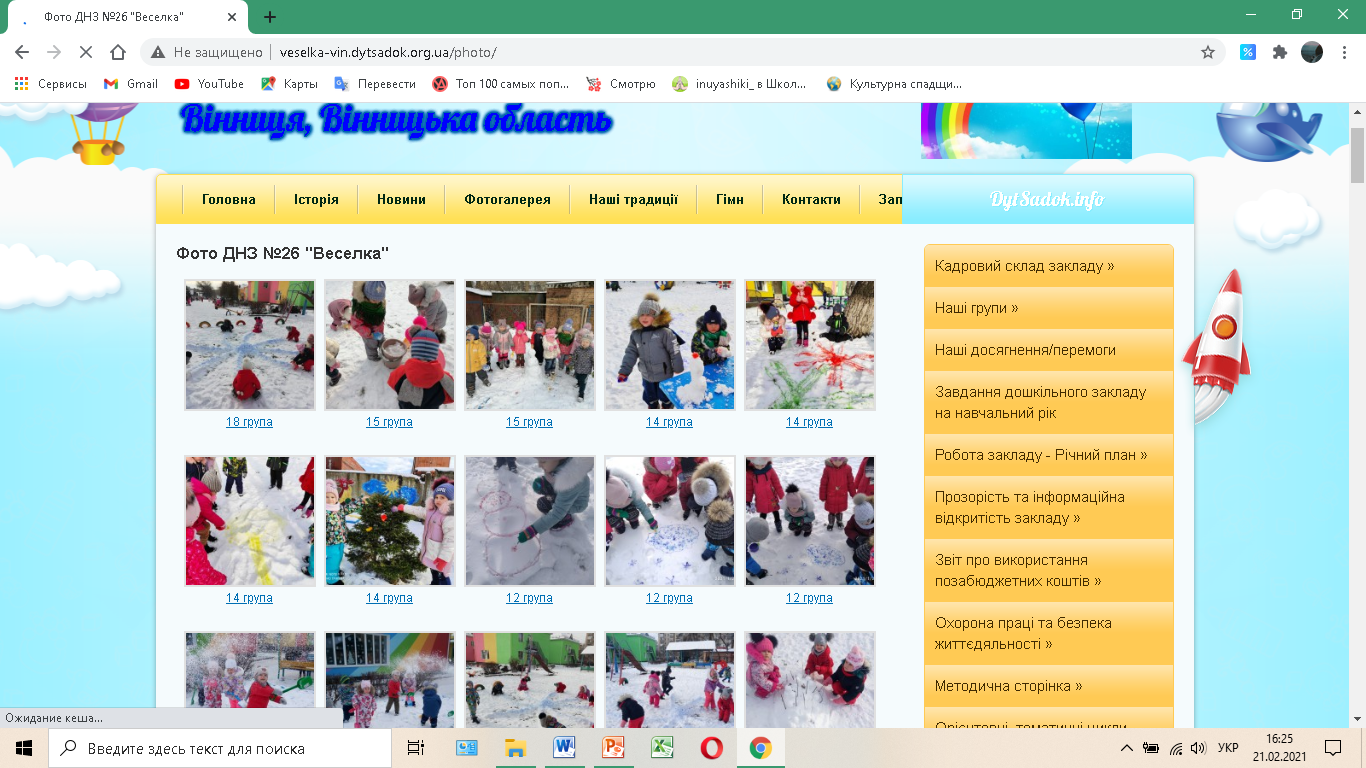 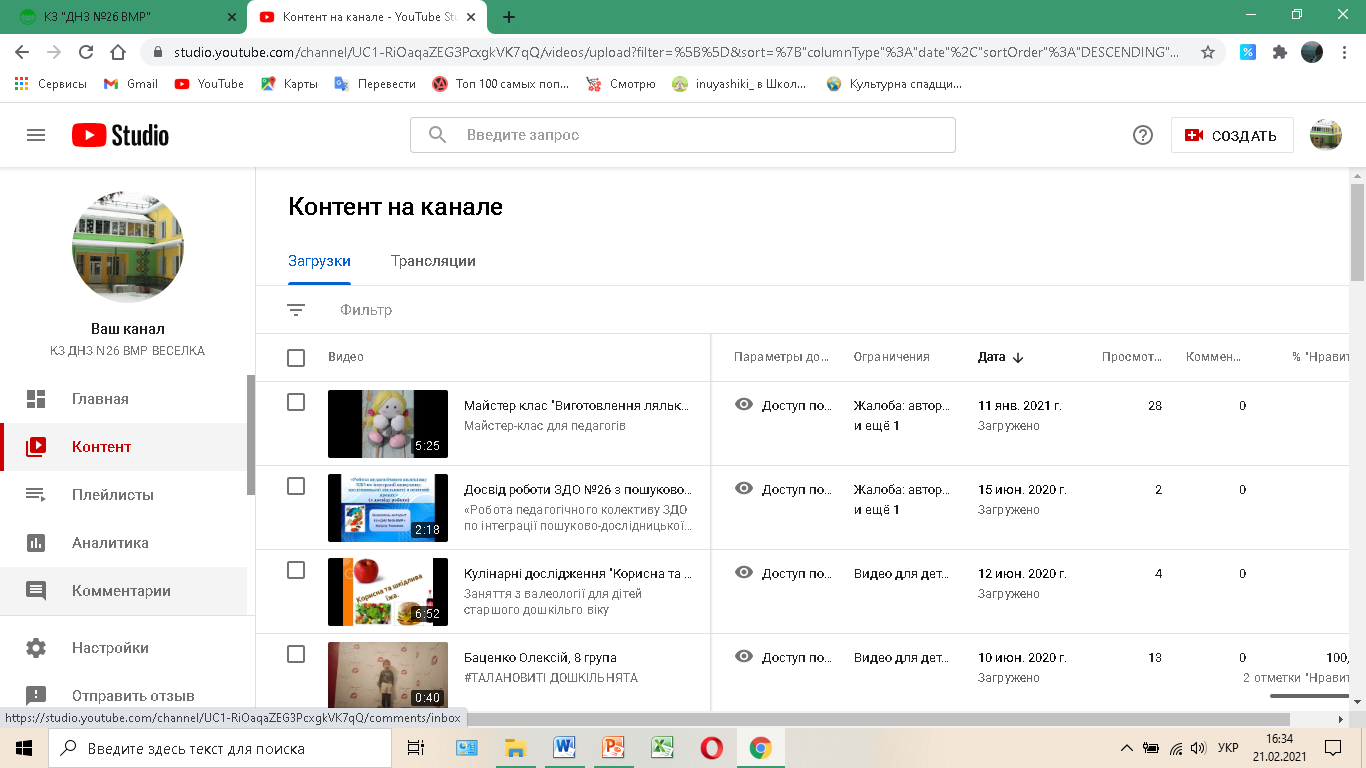 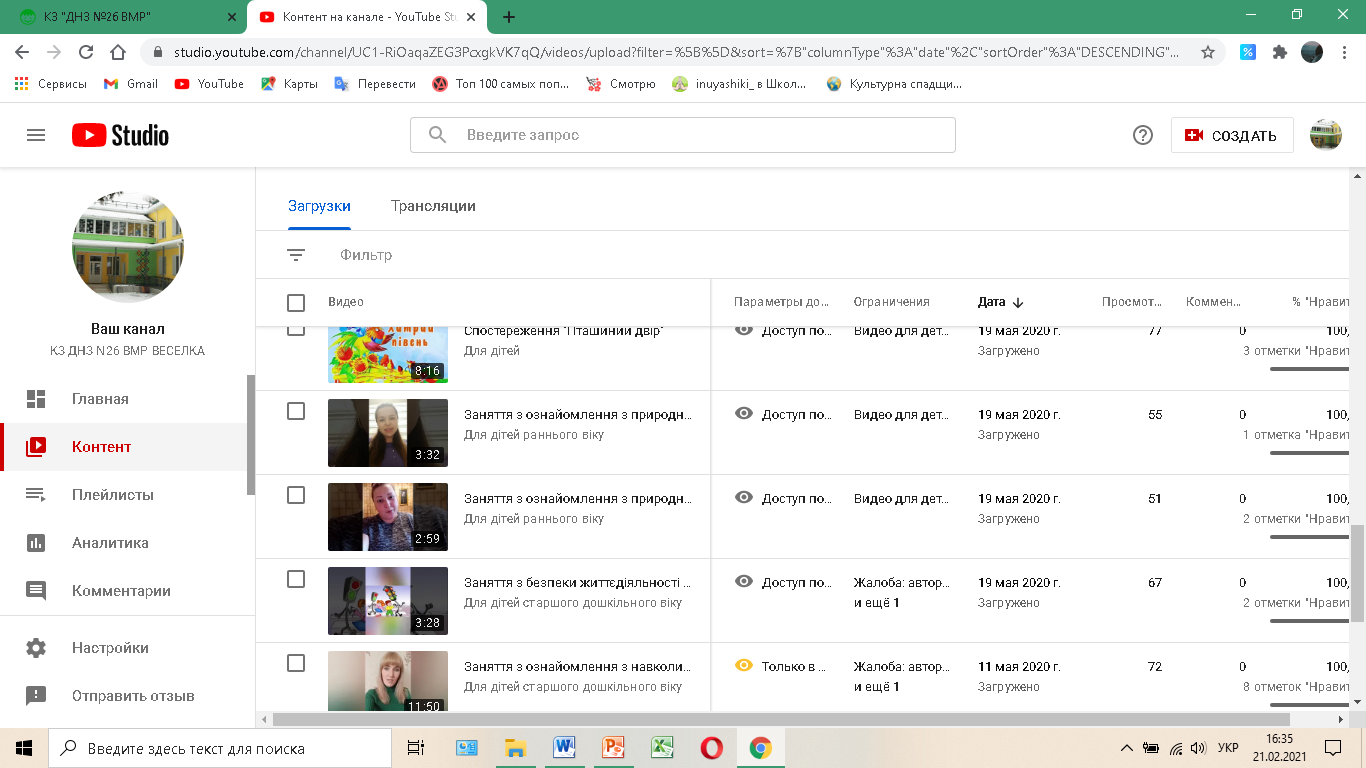 YouTube – канал ЗДО №26 https://studio.youtube.com
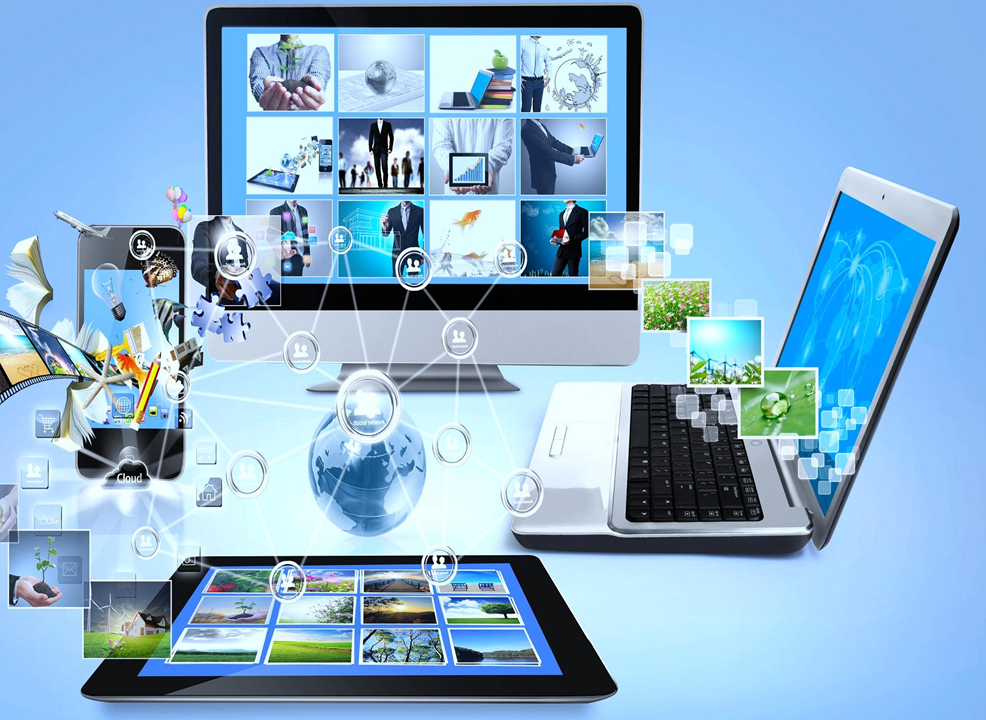 Використання ІКТ в управлінській, методичній, освітній діяльності
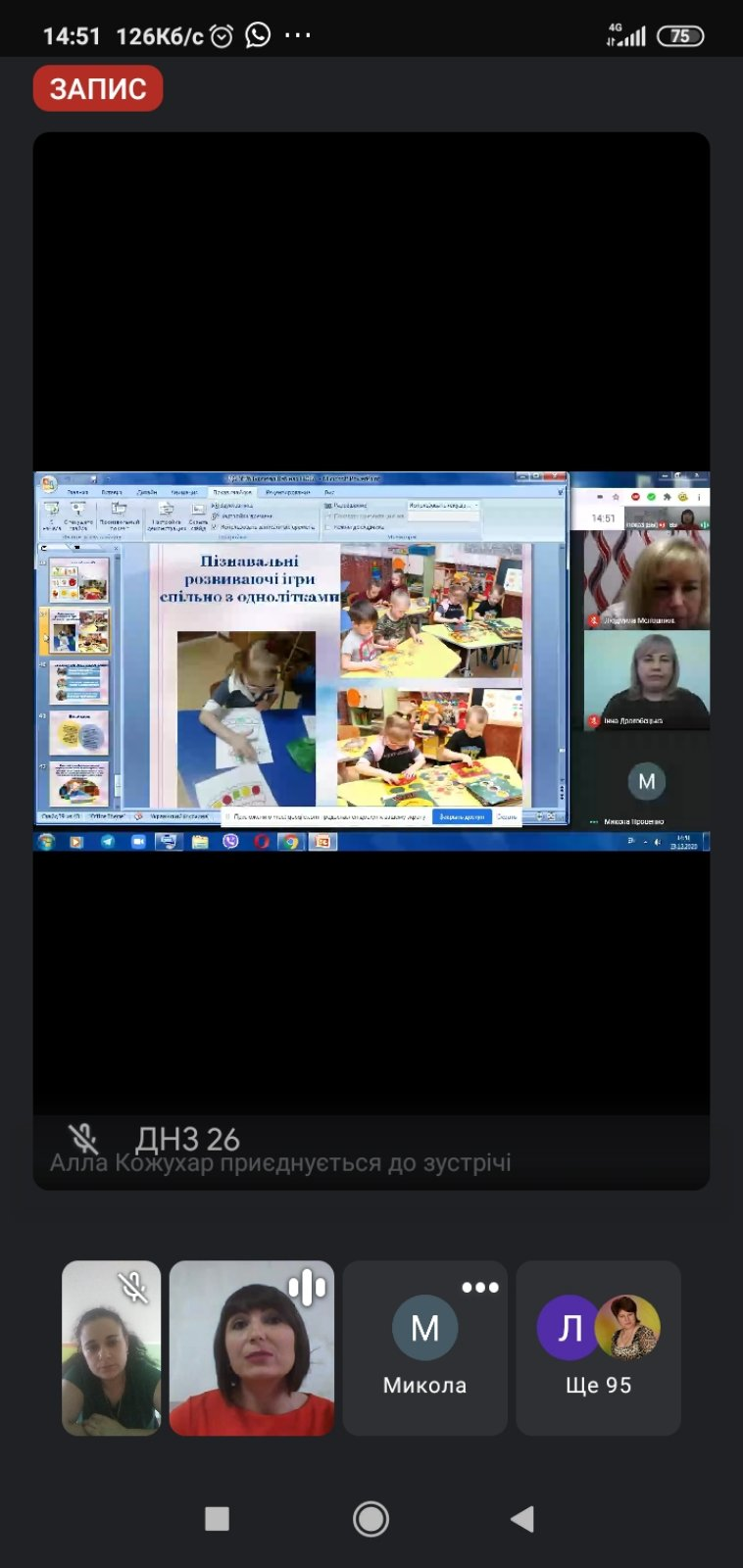 Онлайн зустрічі, круглі столи
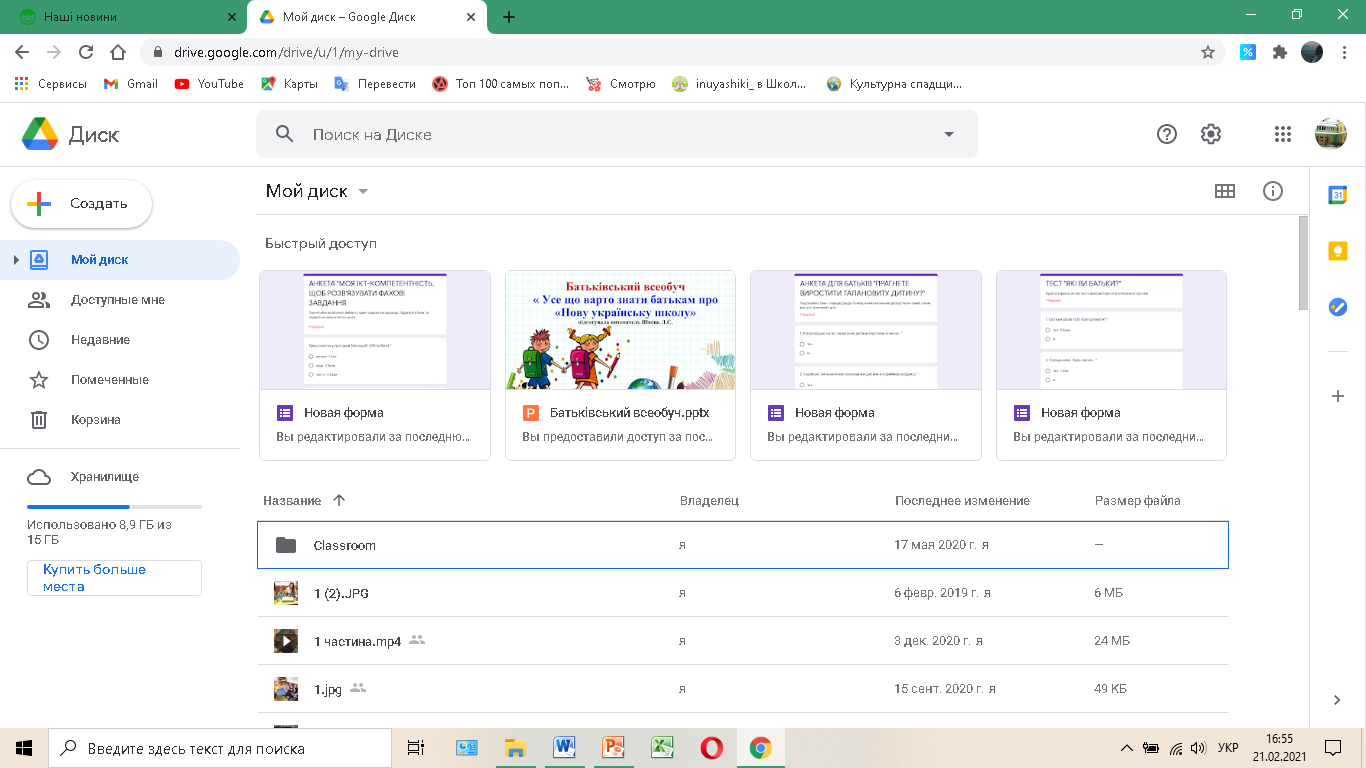 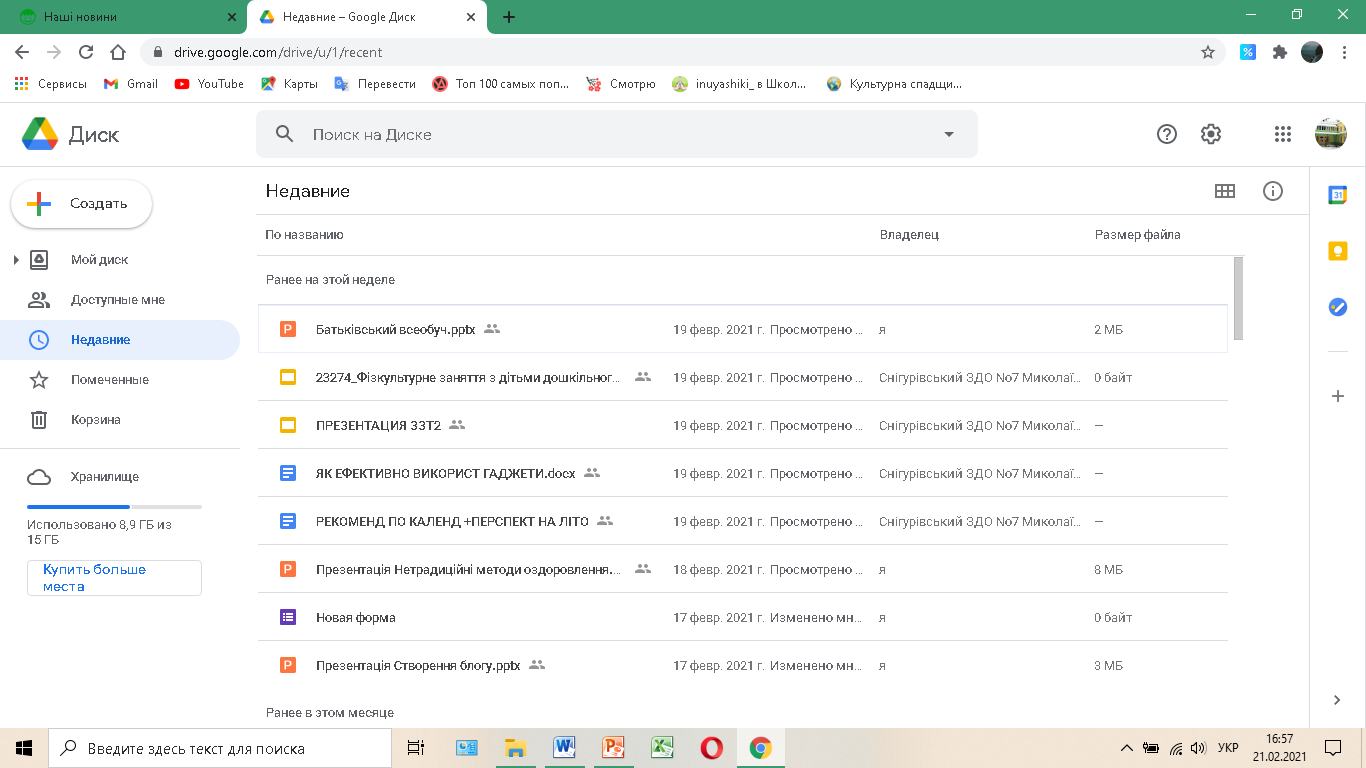 Інформаційні матеріали на Googl диску
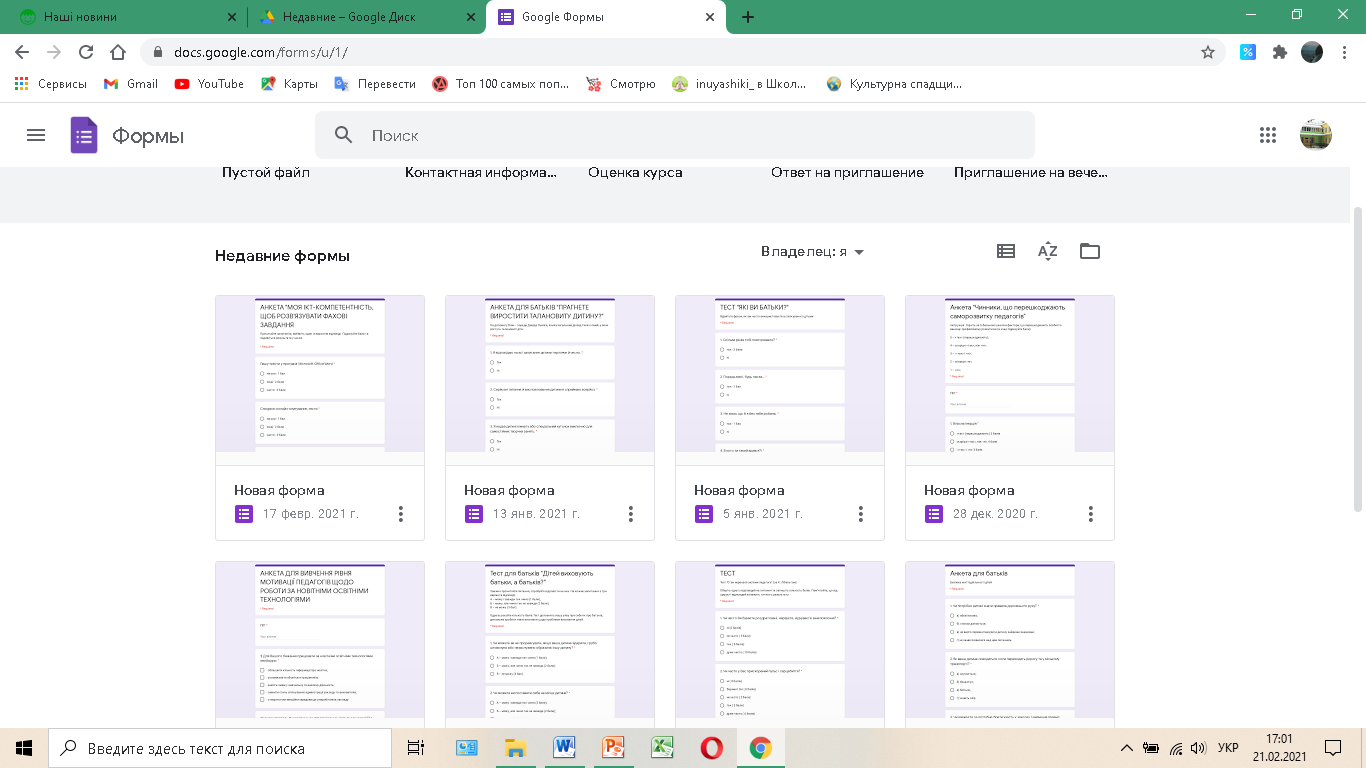 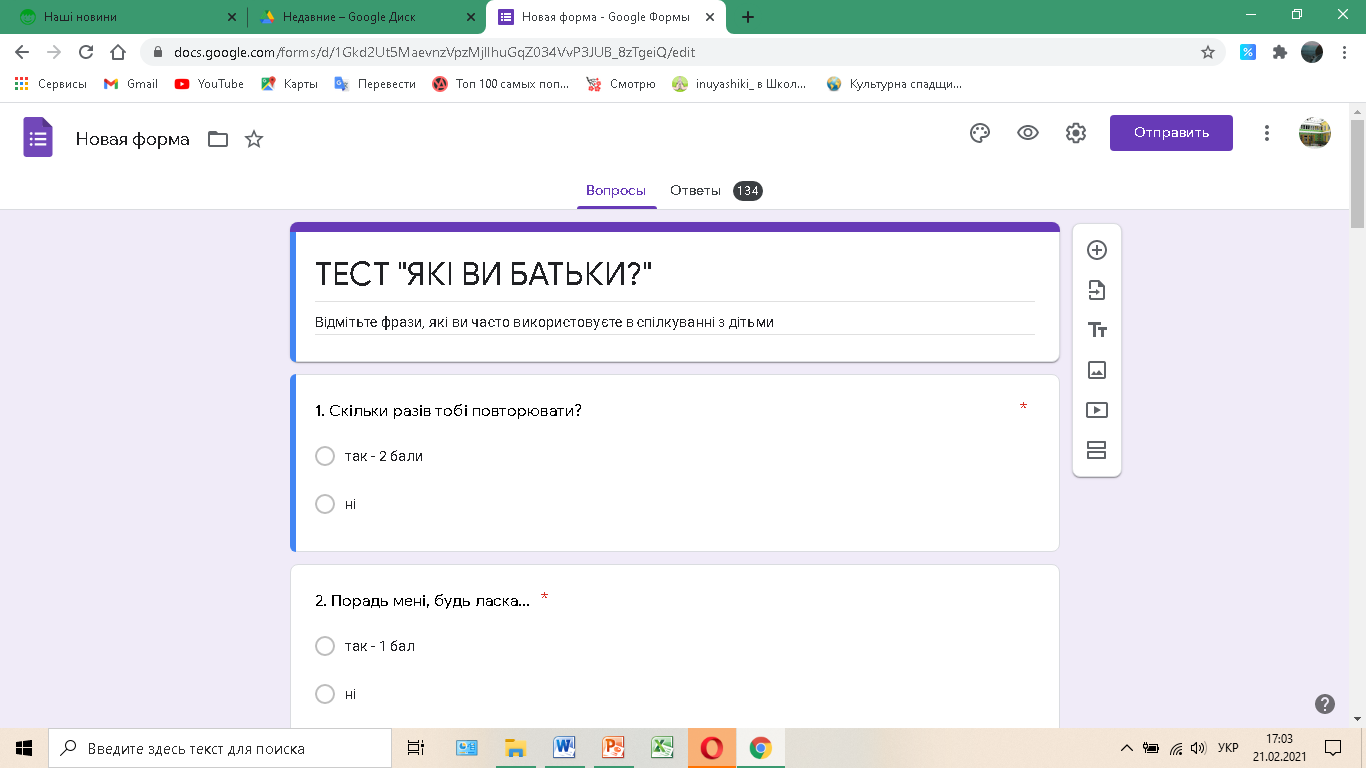 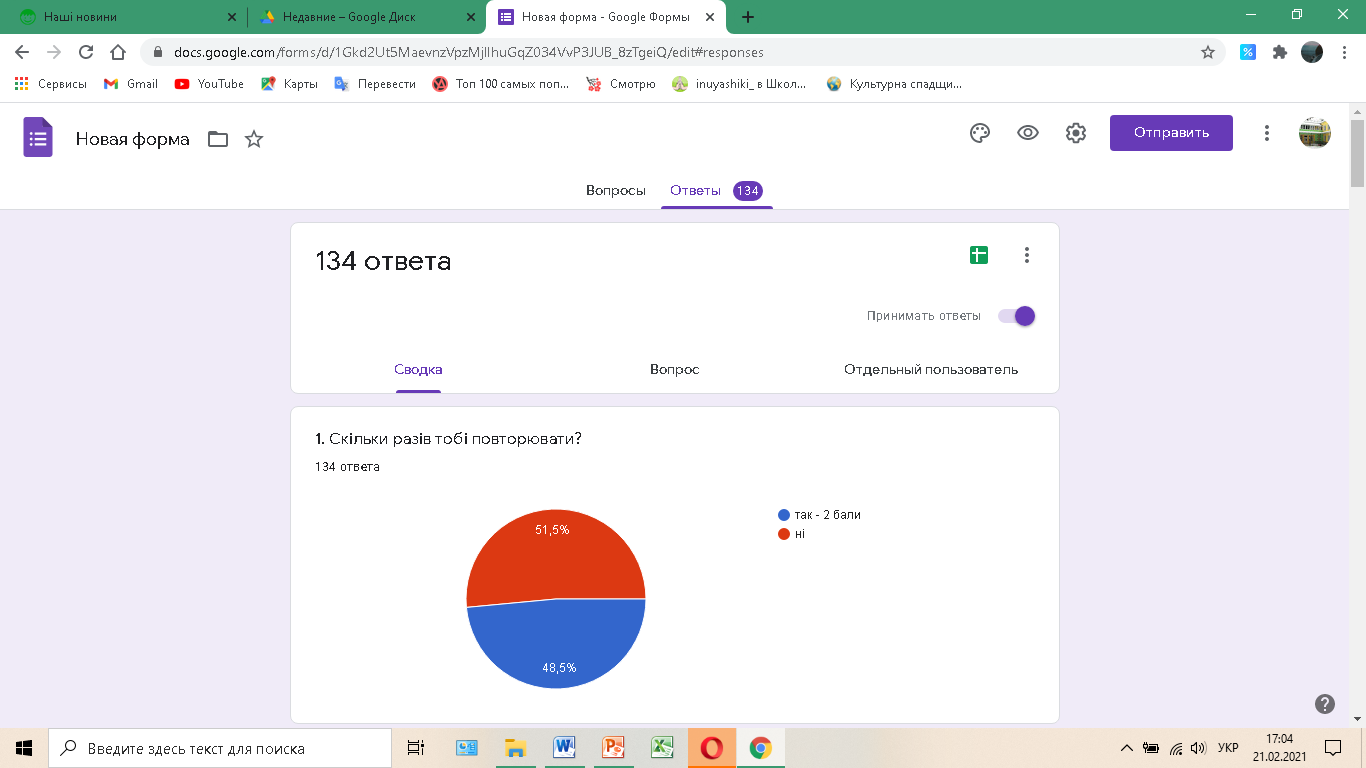 Онлайн анкетування педагогів та батьків
СЕМІНАР-ПРАКТИКУМ Реалізація змісту освітньої лінії «Мовлення дитини»
ВЕБІНАР Специфіка організації художньо-практичної діяльності
ІНТЕРАКТИВНА ГРА«Спритна думка»
МАЙСТЕР-КЛАС«Чарівний світ писанки»
ЗАНЯТТЯ З ЛОГІКО-МАТЕМАТИЧНОГО РОЗВИТКУ «Допоможемо Фіксикам»
ІНТЕГРОВАНЕ ЗАНЯТТЯ ЛІСОВІ ПРИГОДИ
КВЕСТ-ЗАНЯТТЯ З ЕКОНОМІЧНОГО ВИХОВАННЯ
МУЗИЧНА РОЗВАГА  Вшануємо великого Кобзаря
МАЙСТЕР-КЛАСНетрадиційні методи оздоровлення
МУЗИЧНА РОЗВАГАОсіння казка
СПОРТИВНА РОЗВАГА Веселі старти
БЛОГ - це веб-сайт, оформлений за Вашим бажанням, куди Ви додаєте тексти, зображення, фото, відеоролики
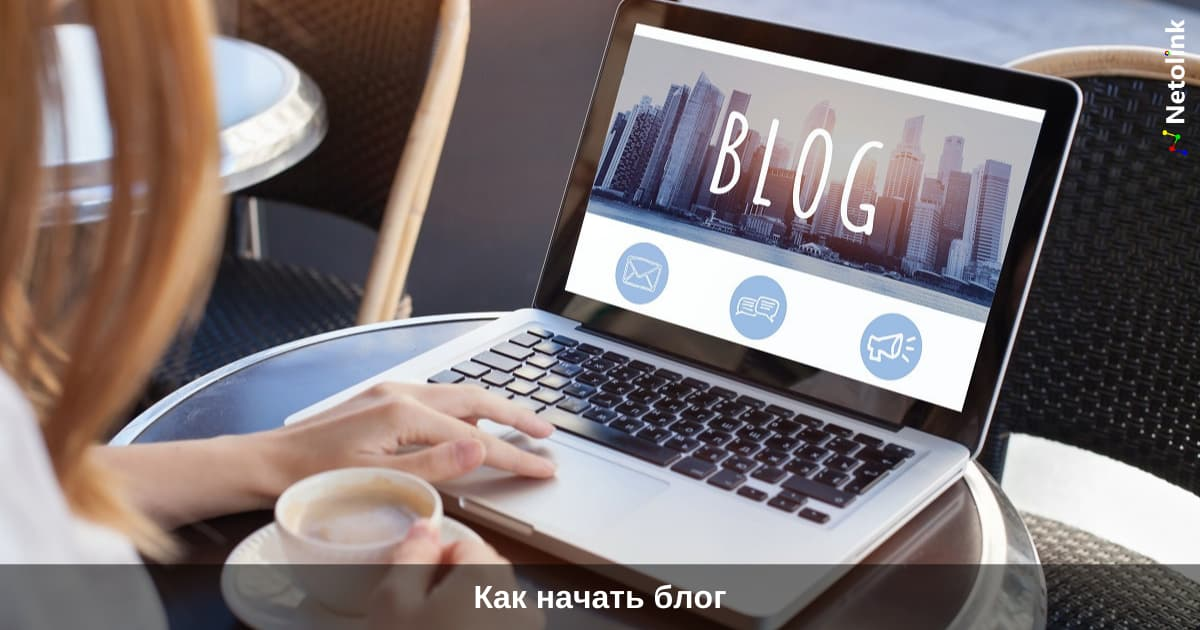 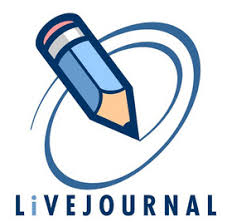 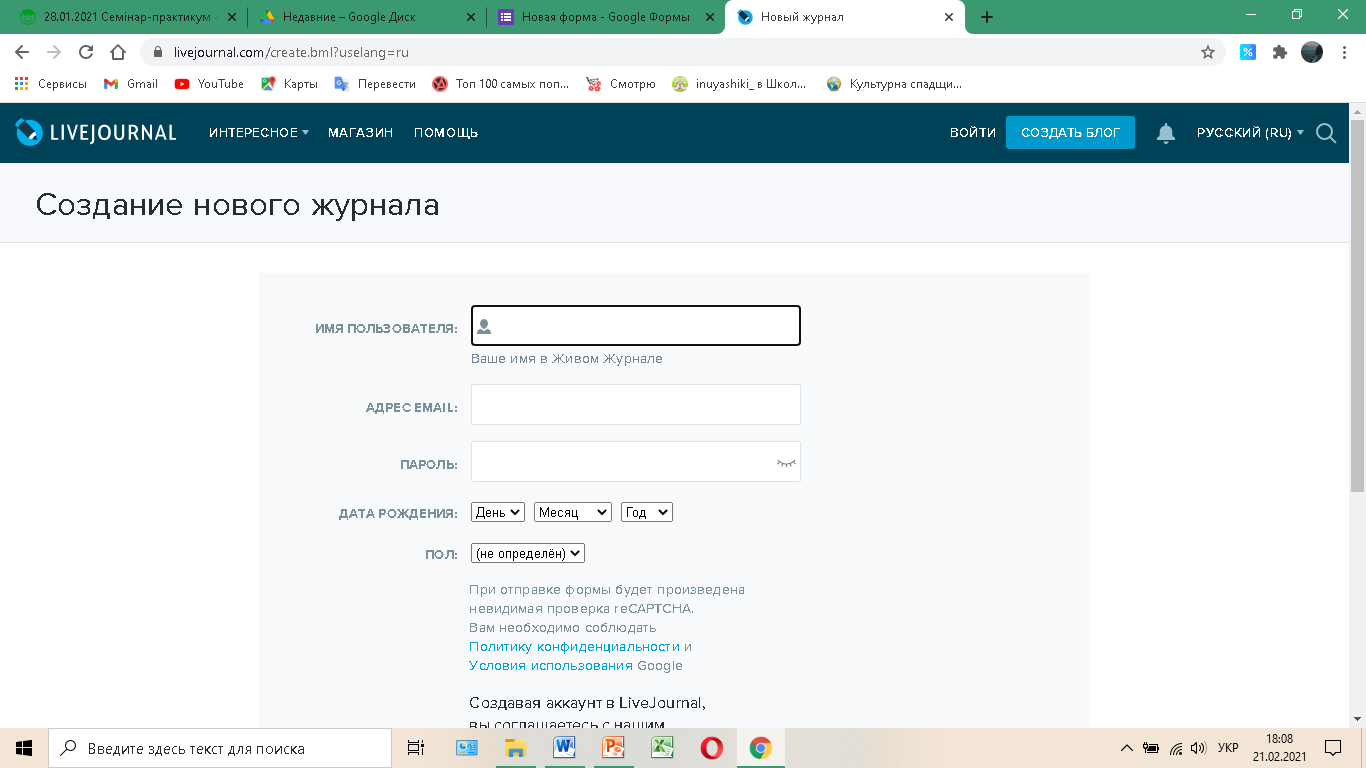 Livejournalwww.livejournal.com
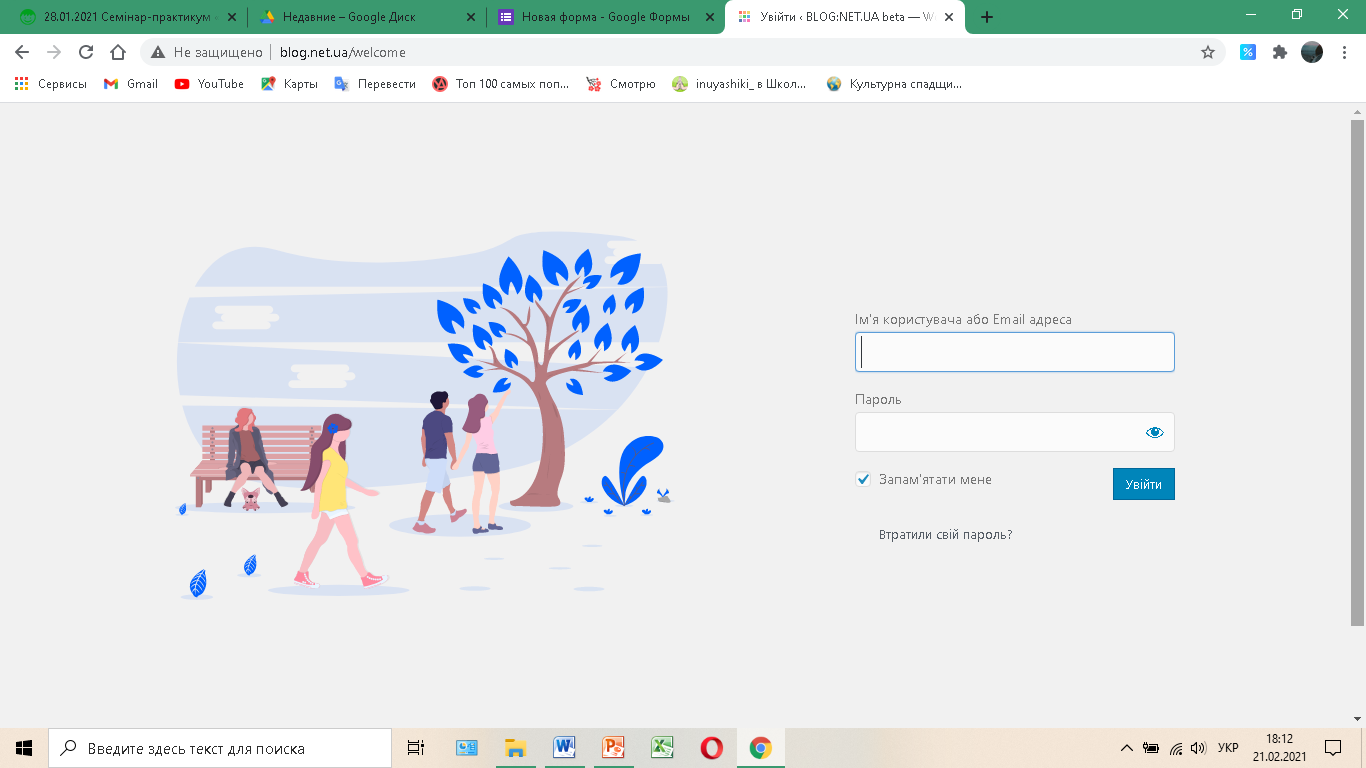 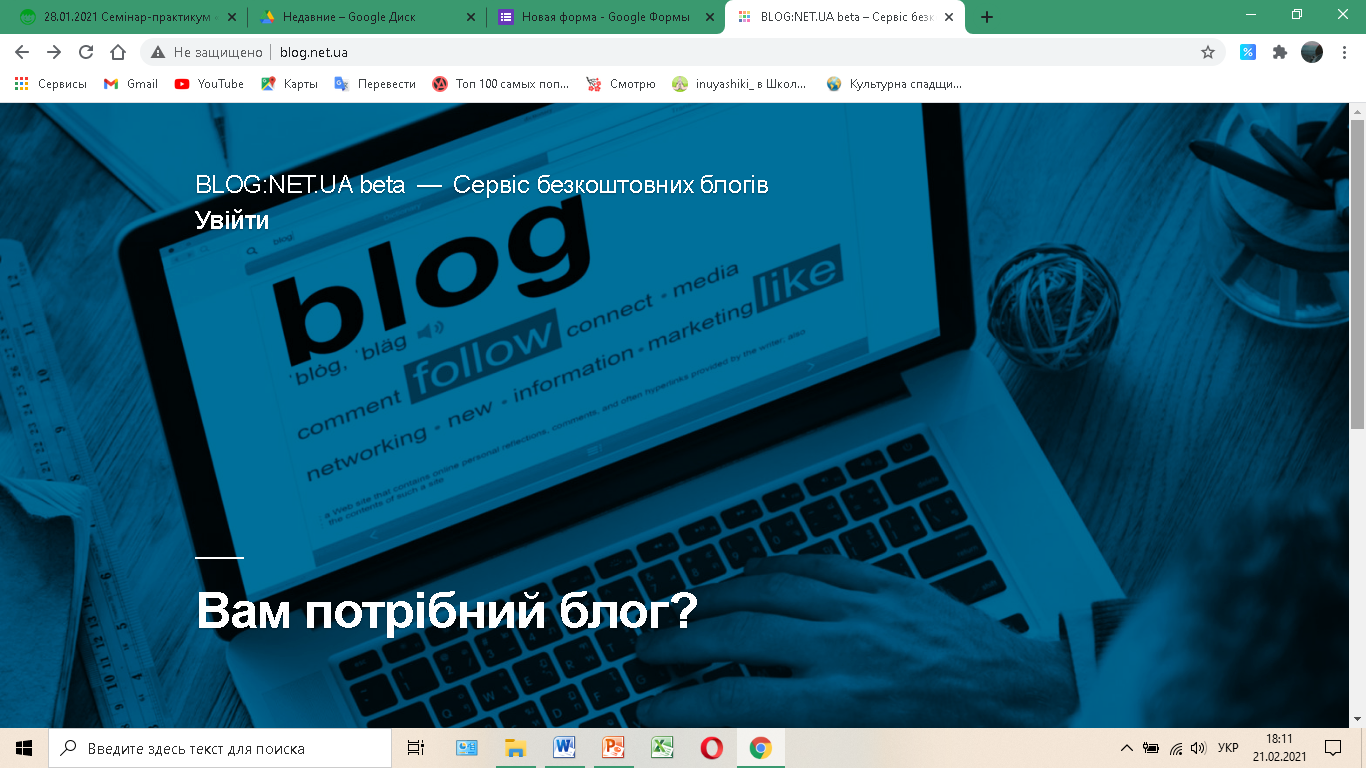 Blog. Net.Ua
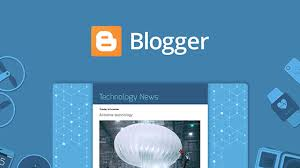 Bloggerhttps://www.blogger.com
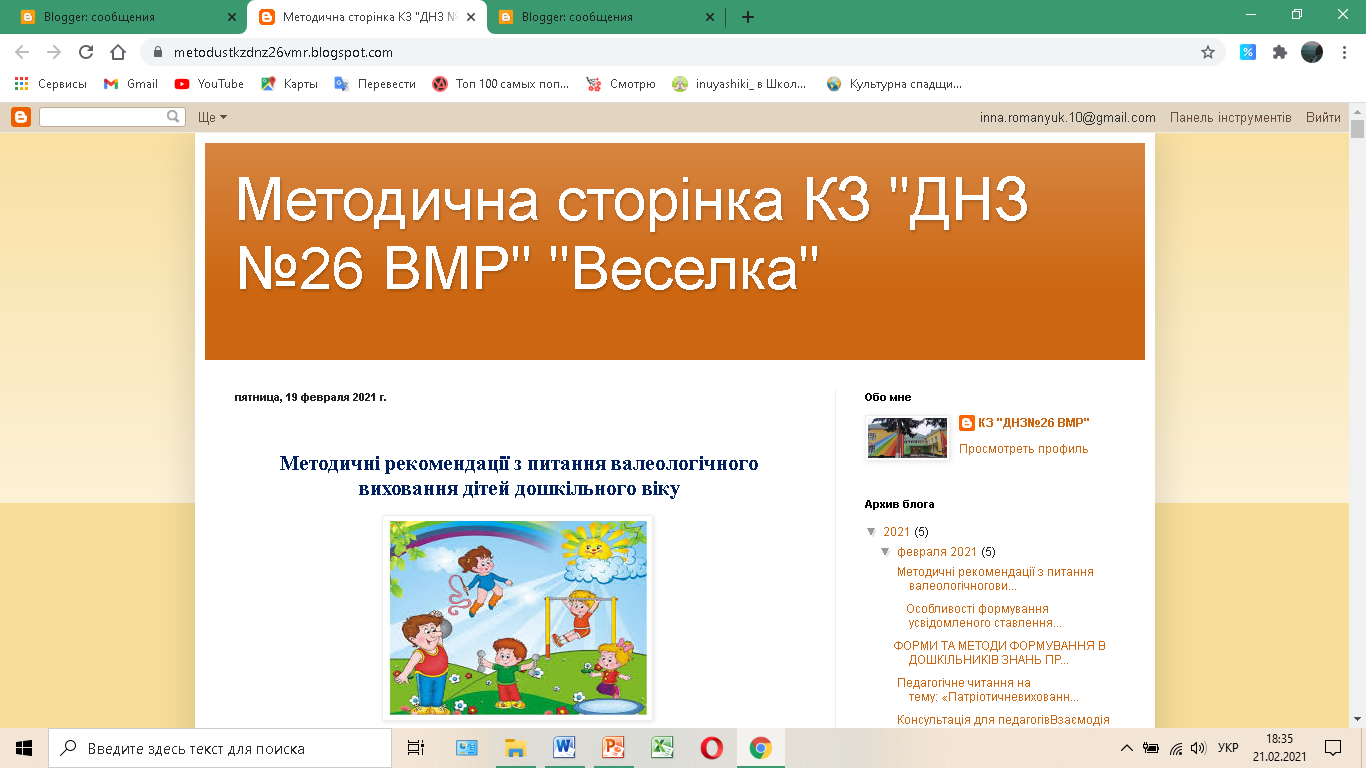 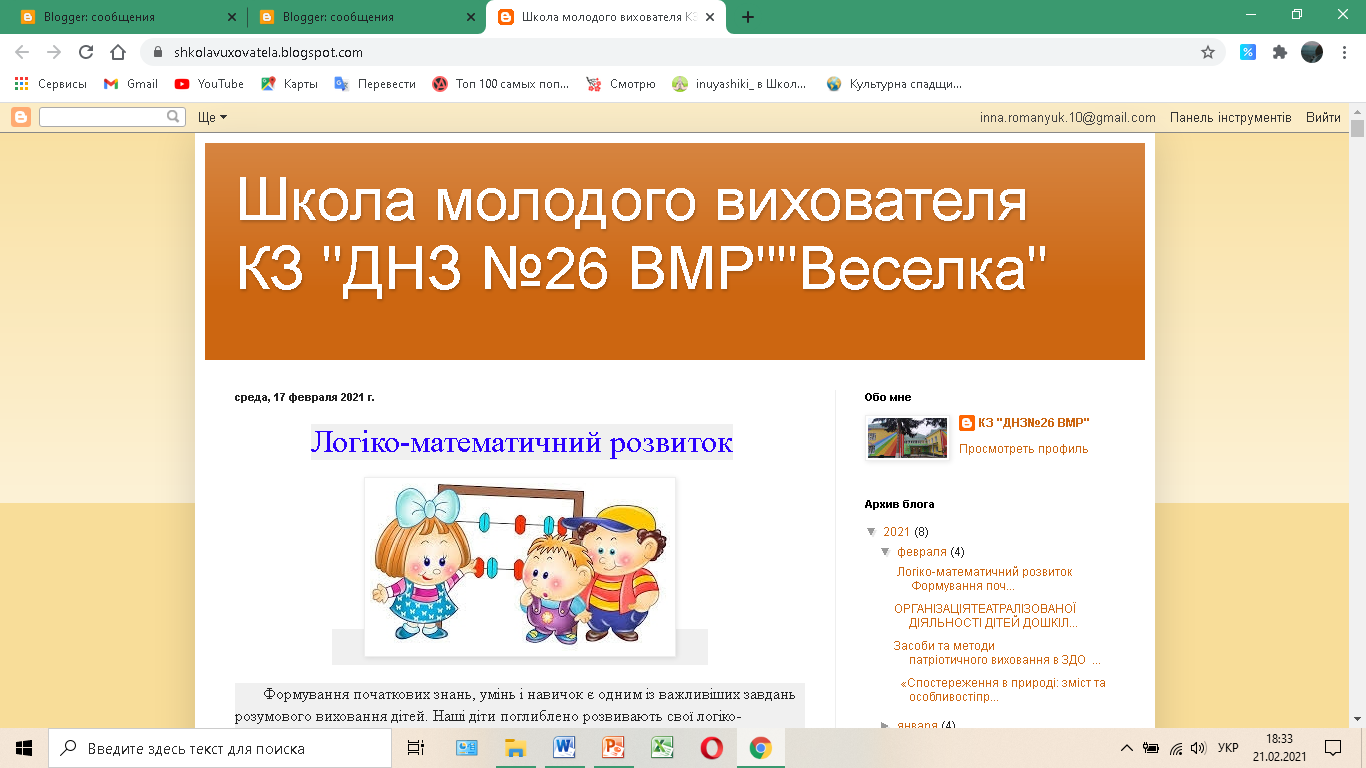 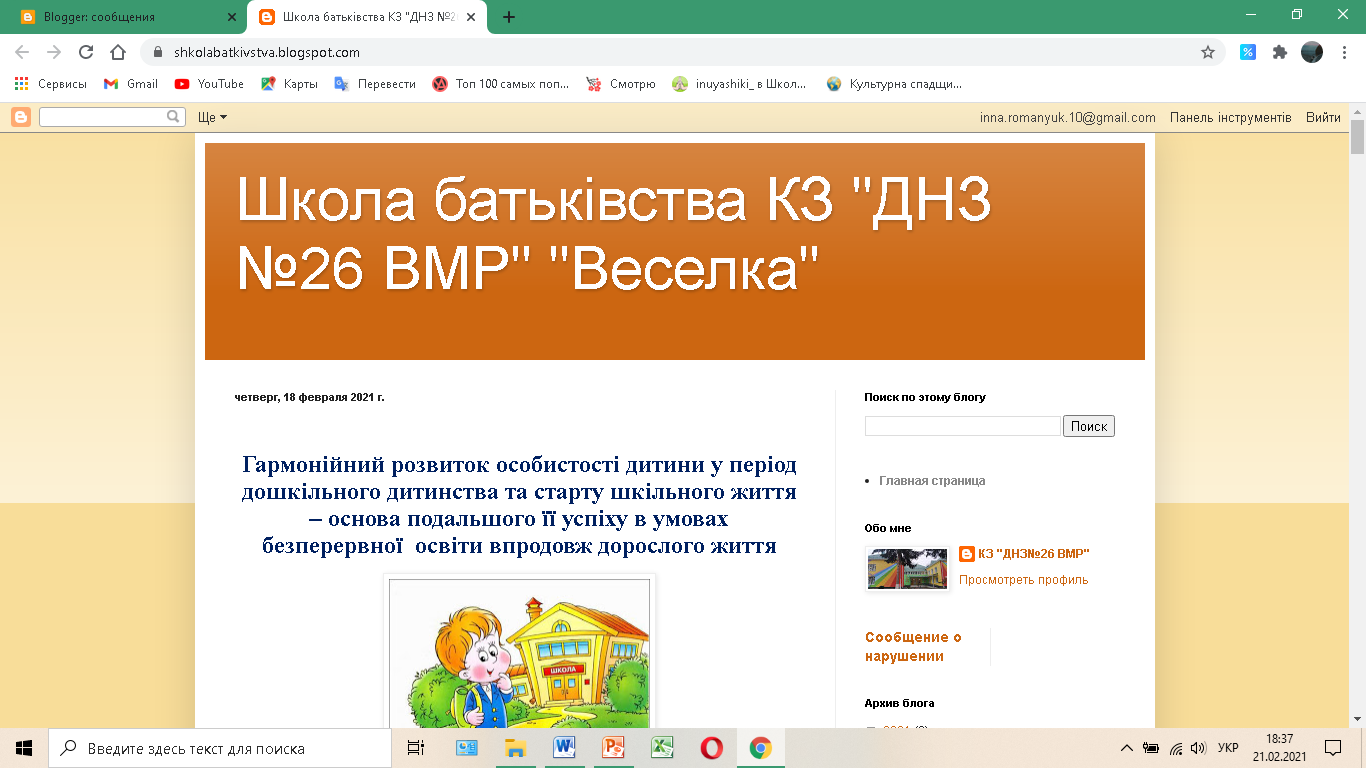 МУЛЬТИМЕДІЯ – СИНТЕЗ ТРЬОХ СТИХІЙ:
інформації цифрового характеру (тексти, графіка, анімація);
аналогової інформації візуального зображення (відео, фотокартки, картини тощо);
аналогової інформації звуку (мова, музика, інші звуки).
ДЯКУЮ ЗА УВАГУ!
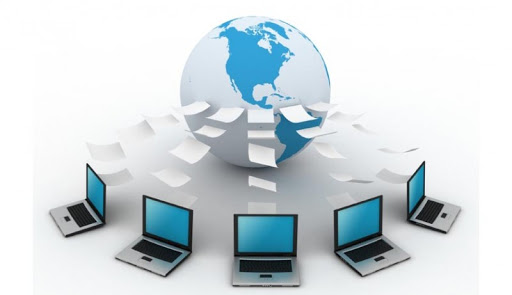